Welcome to
Social Studies 9!
What are we going to study?
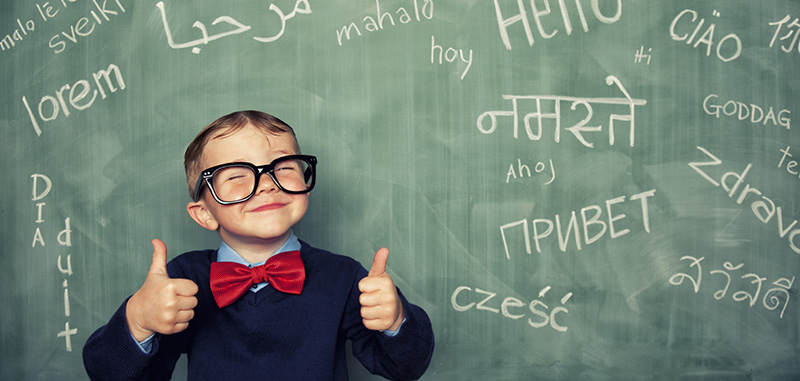 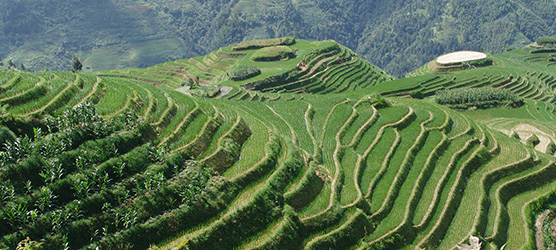 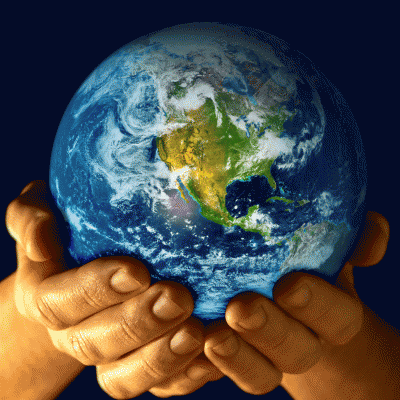 Geography
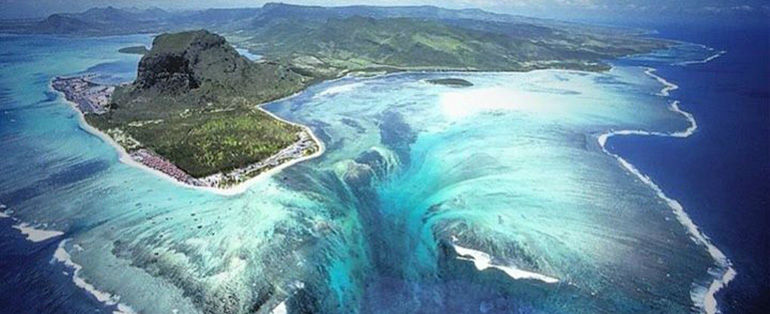 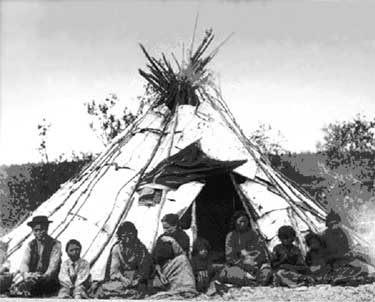 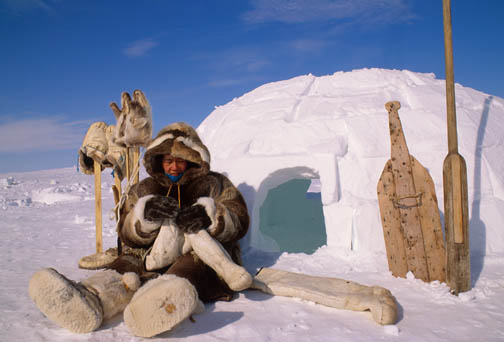 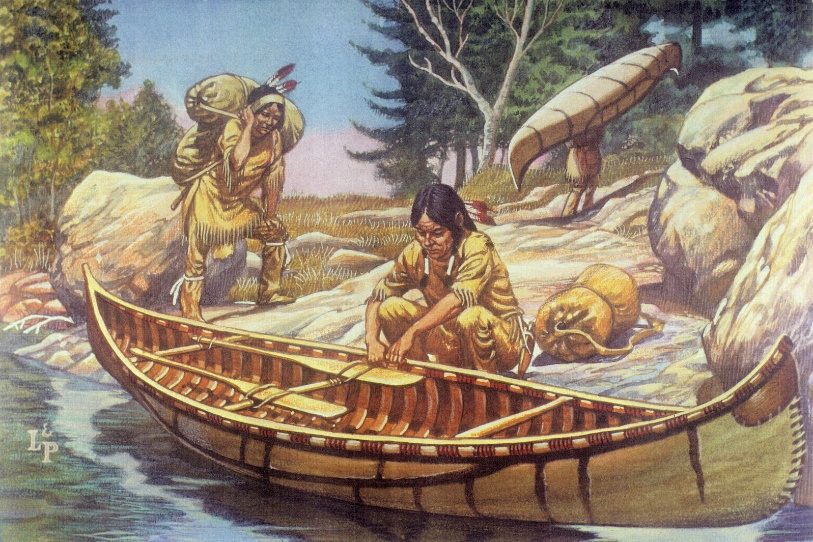 Canada’s Indigenous Peoples
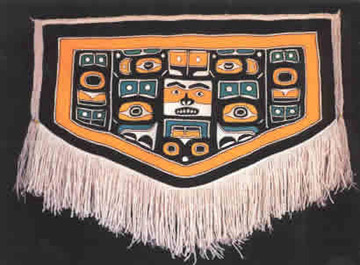 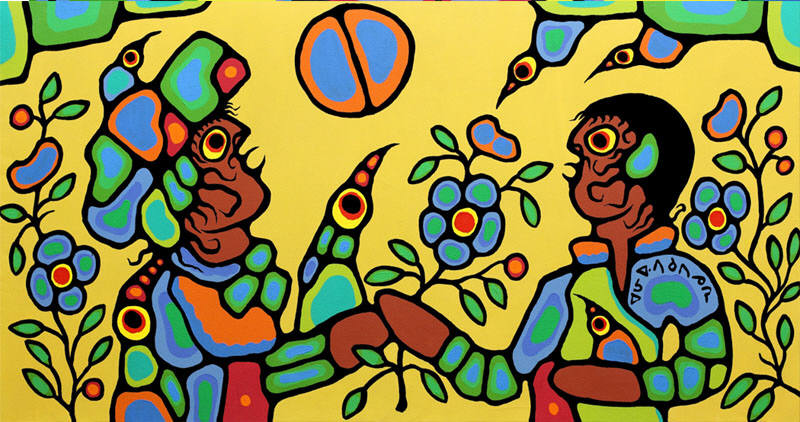 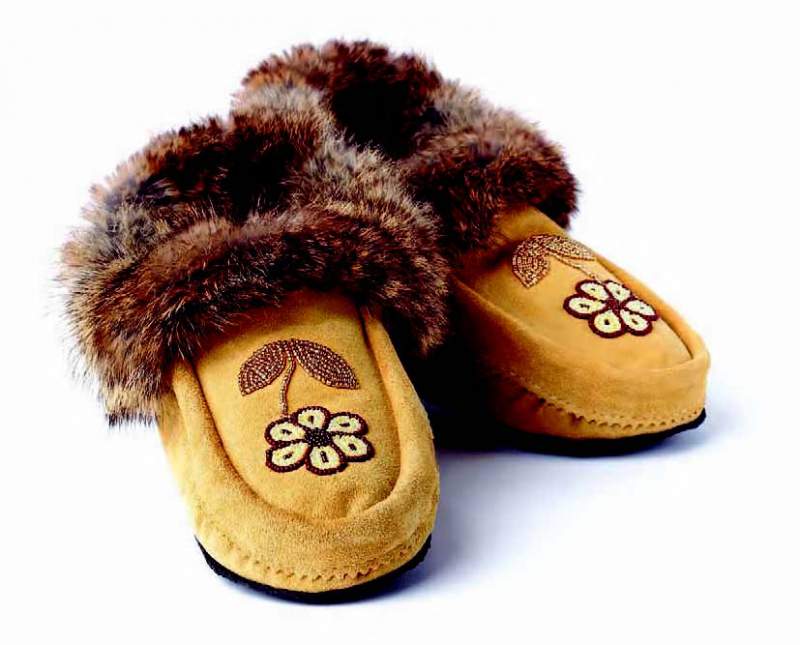 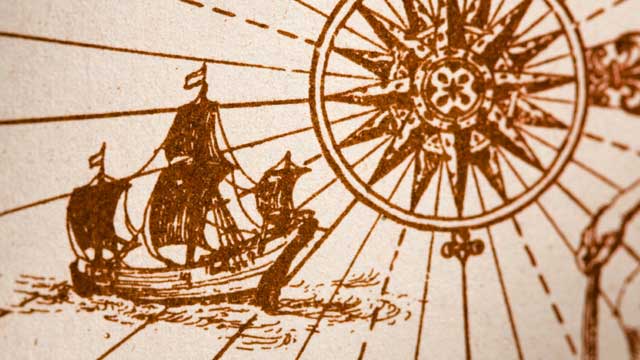 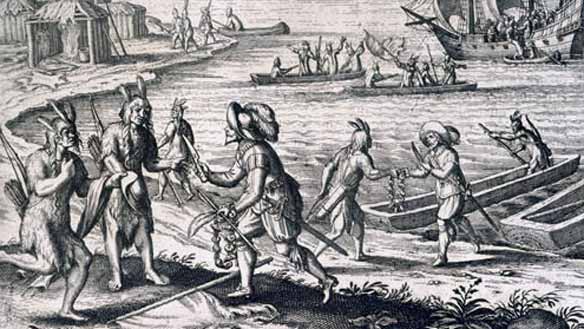 Exploration & Colonization
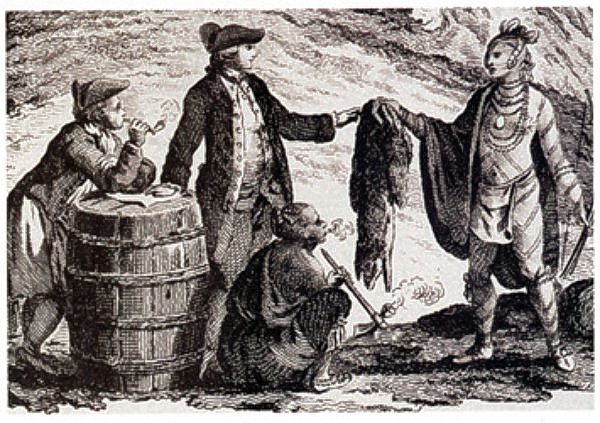 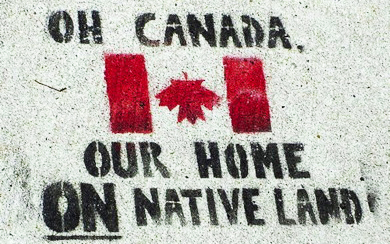 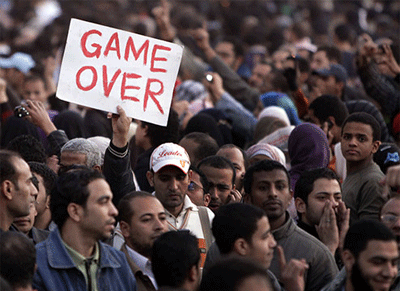 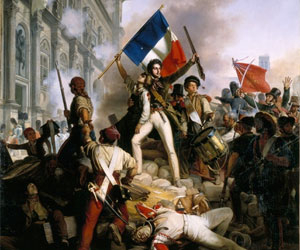 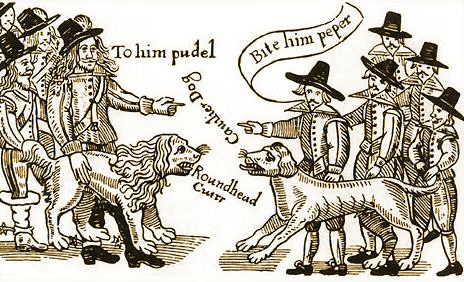 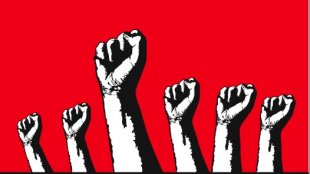 Political Revolutions
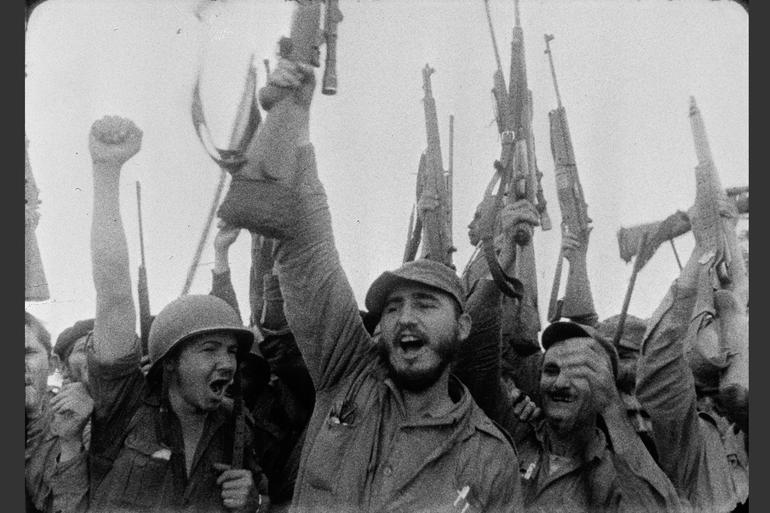 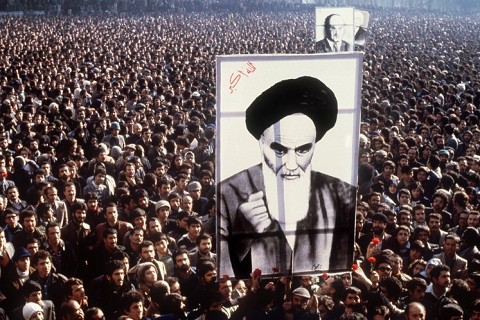 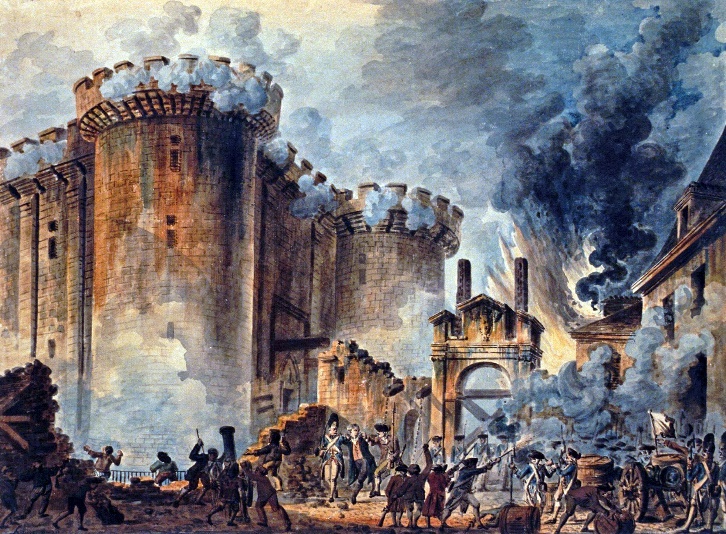 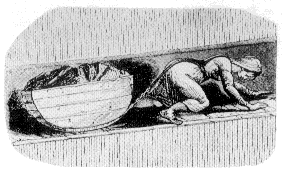 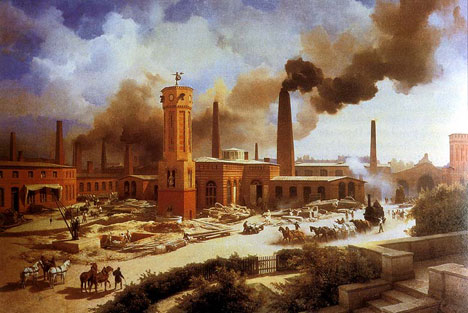 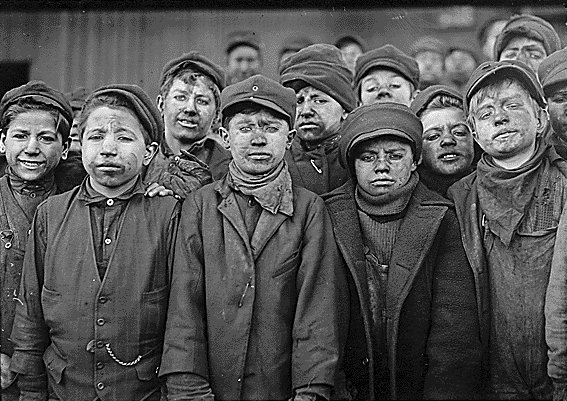 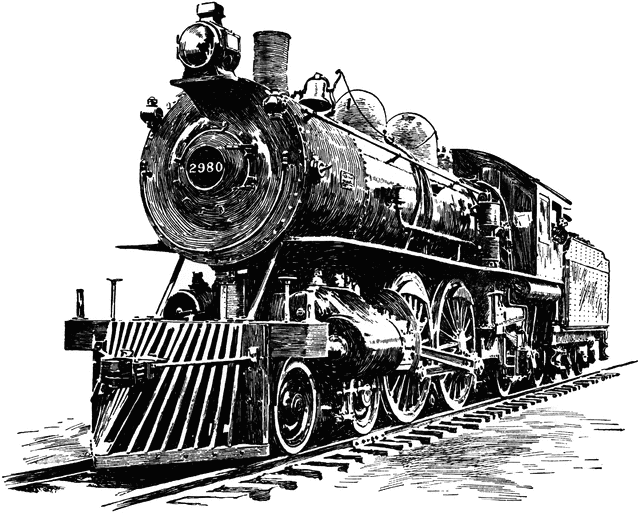 The Industrial Revolution
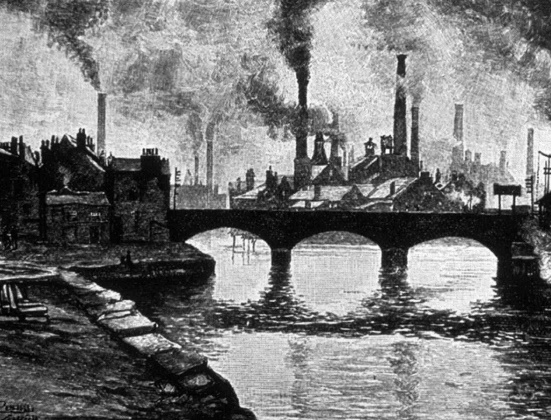 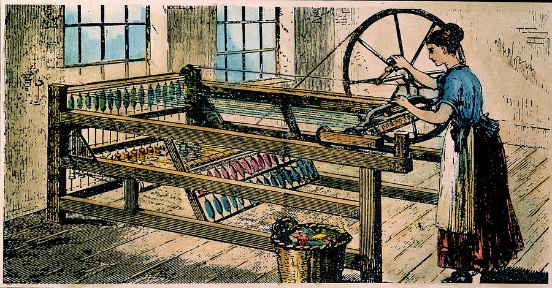 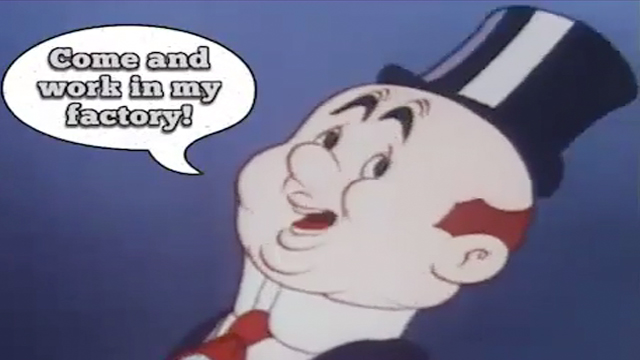 Media Studies & Current Events
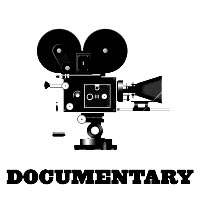 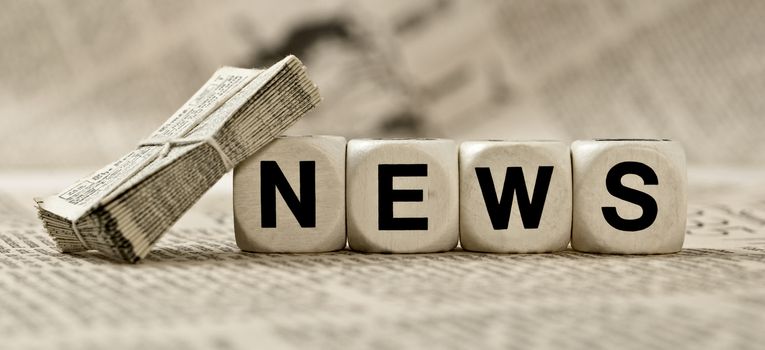 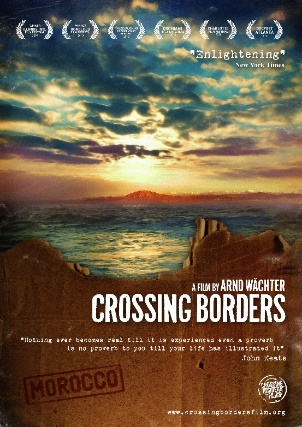 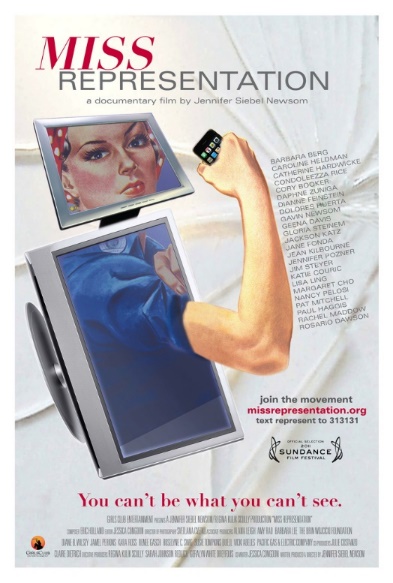 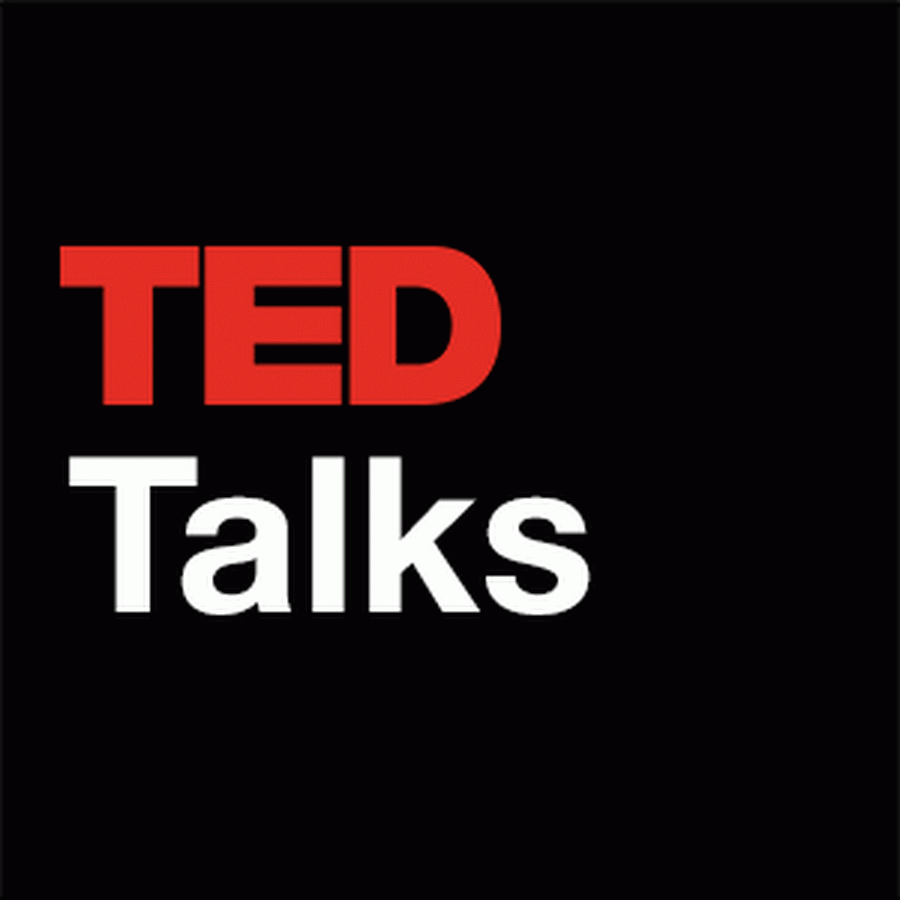 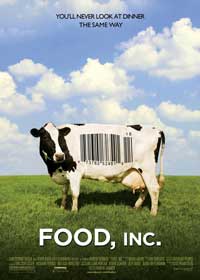 Classroom Expectations
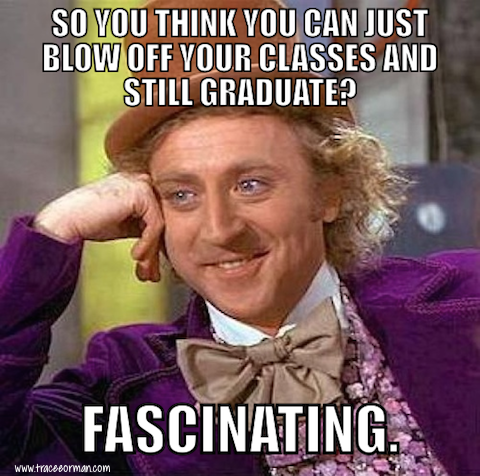 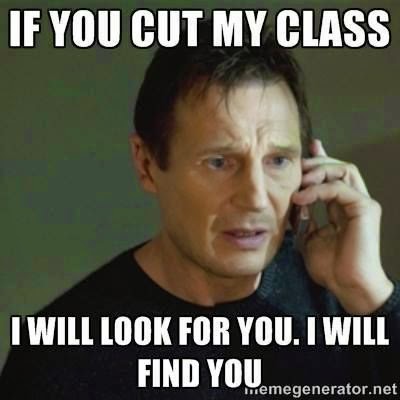 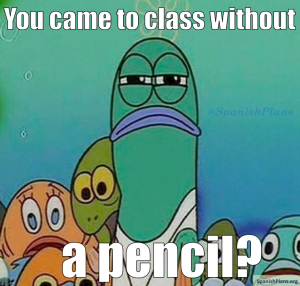 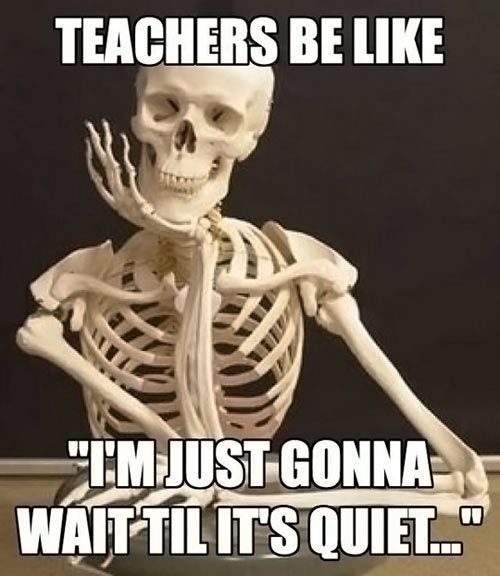 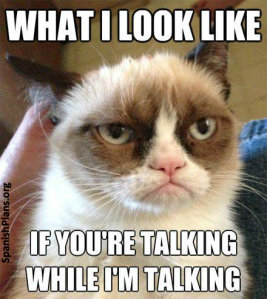 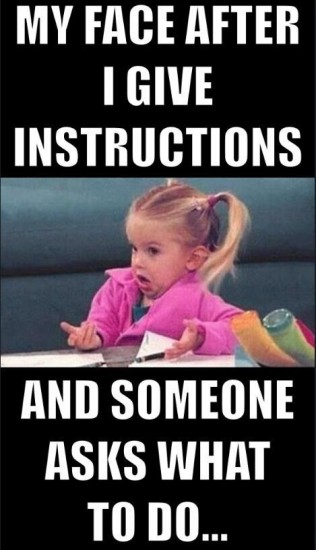 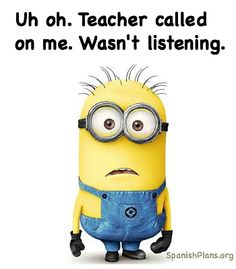 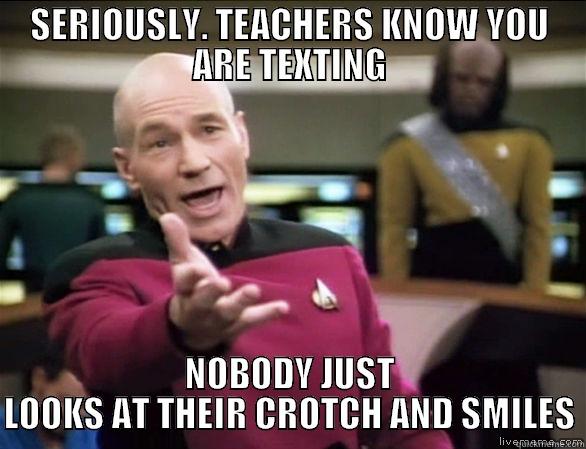 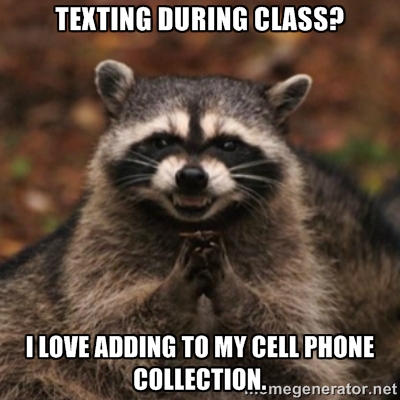 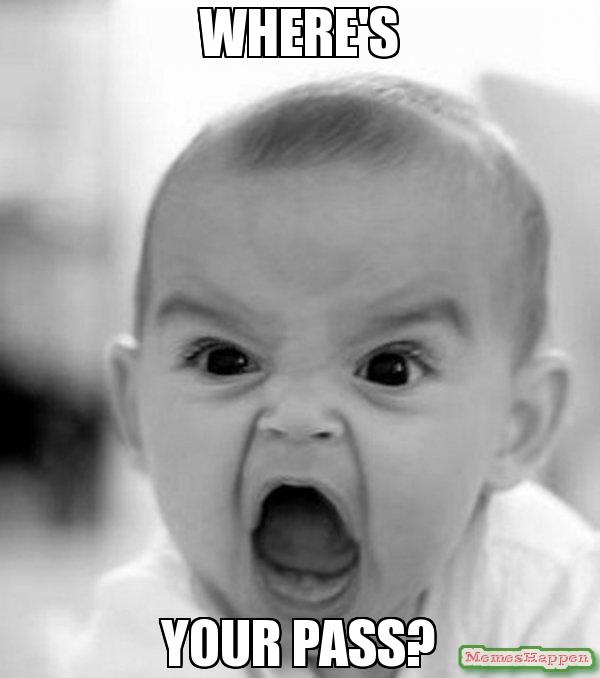 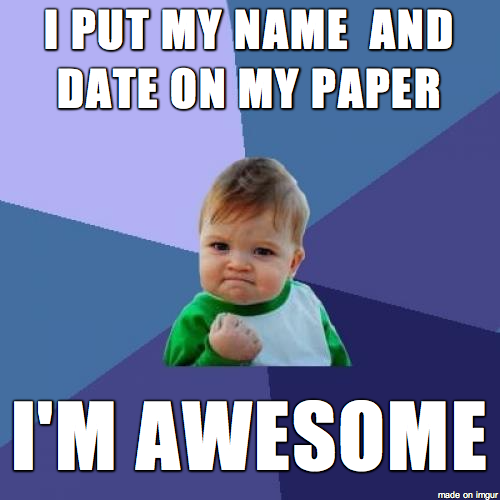 When you are done your work….
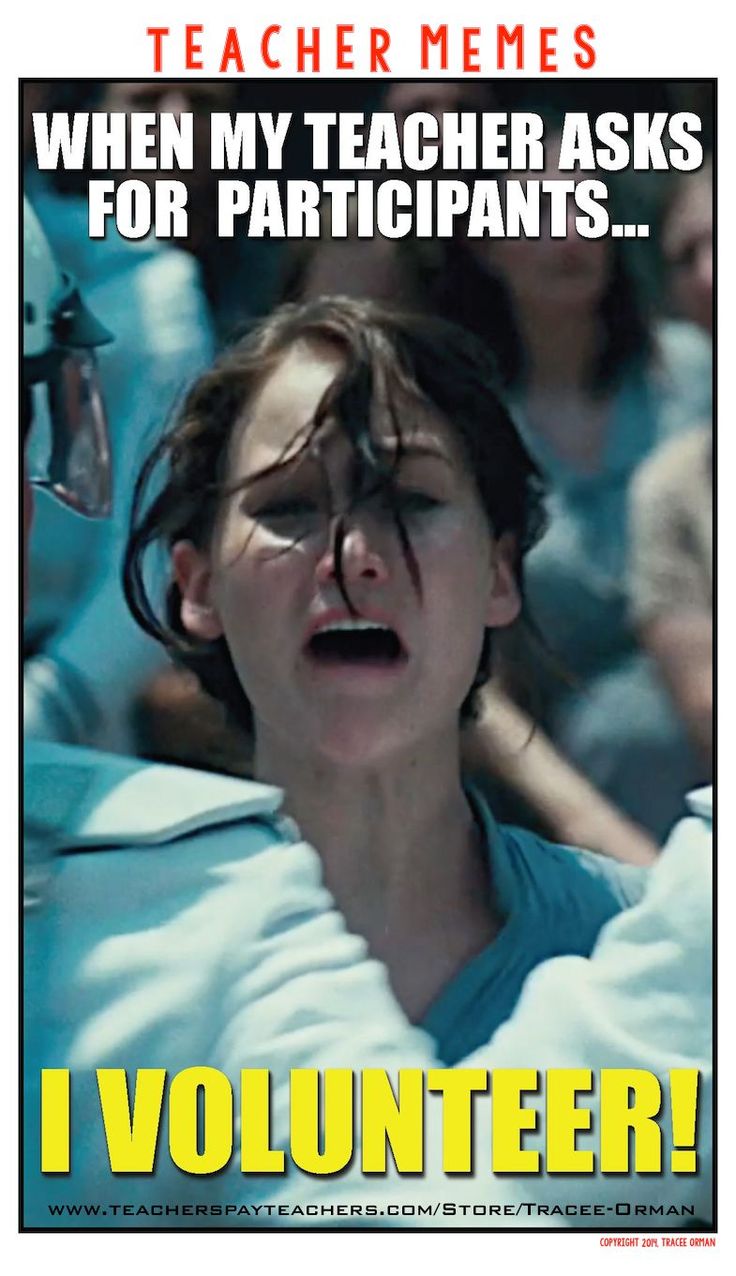 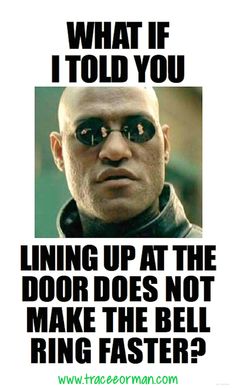 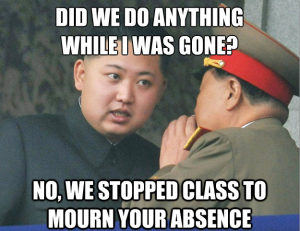 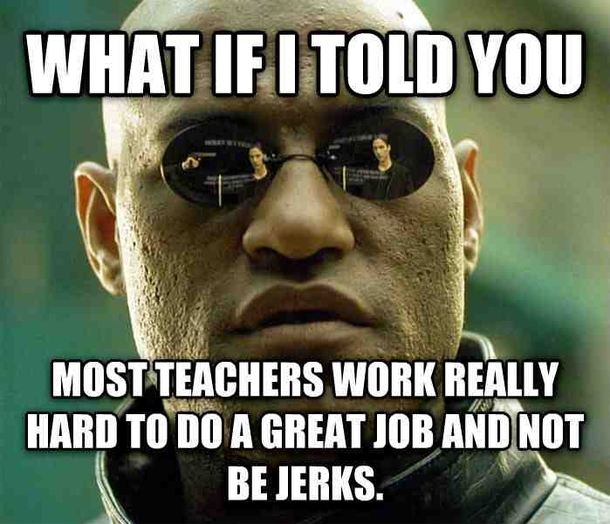 Classroom Expectations
What are your expectations of me, as your teacher?
Textbook Assignment
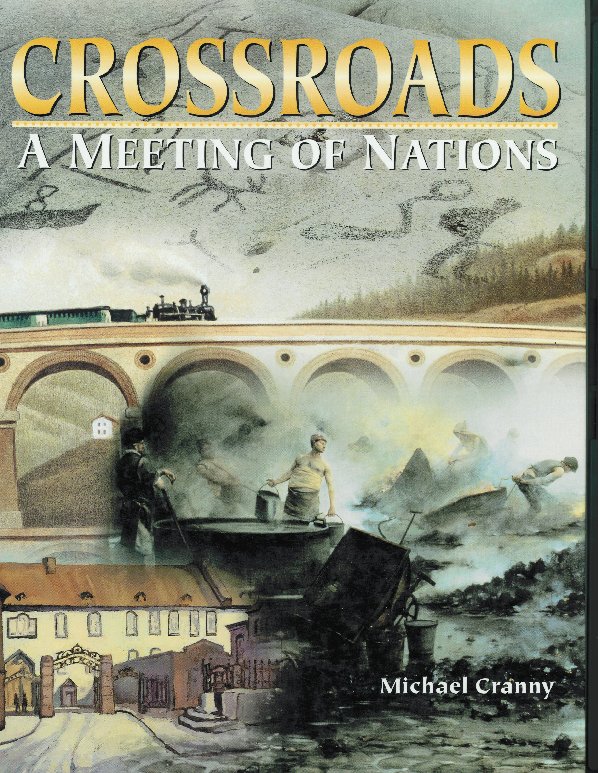 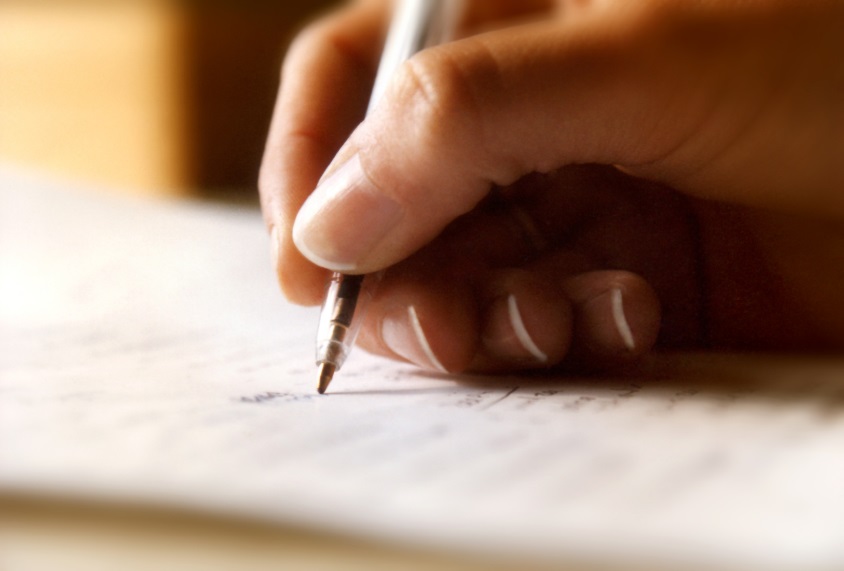